Project meeting in Ostrava
25 – 31 January 2015
Czech Republic
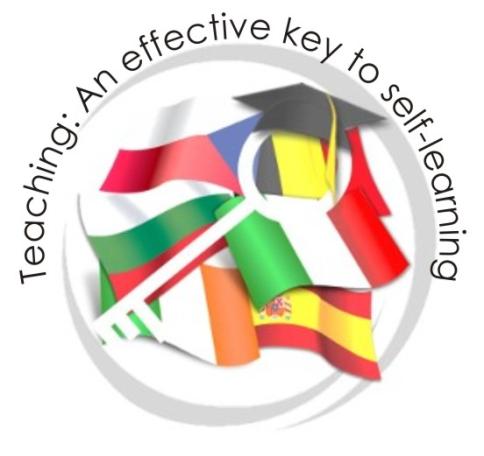 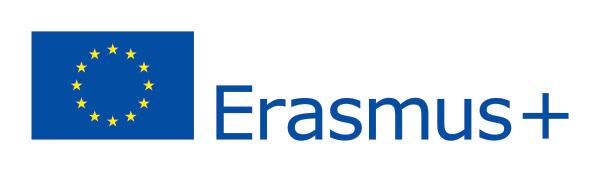 This project is funded by European Union.
Monday
8 – 9:00       Joined breakfast in school canteen
9:15 – 9:40 Welcome meeting
9:40 – 10     Geography lesson – Czech Republic
10:15 – 12   Ice-breakers in gym
12 – 13         Music lesson for Erasmus partners
13 – 14         Lunch
14 – 14:45   Fair-trade lesson
14:45 – 15:30  Team work on Fair-trade poster
16 – 18	Czech cold cuisine presentation + meeting     		involved Czech pupils, parents and teachers
What happened before the arrival of our guest? Hunt for the bread 
At eight o´clock, our guests were gathering at the hotel hall and a group of pupils from grade 8 was preparing their breakfast. Boys were going to bring the fresh rolls and bread from the supermarket. When we planned it on Friday, we had very nice sunny weather and no snow at all. And the weather forecast did not say anything about the snow fall which came on Saturday evening.
First joined breakfast in school
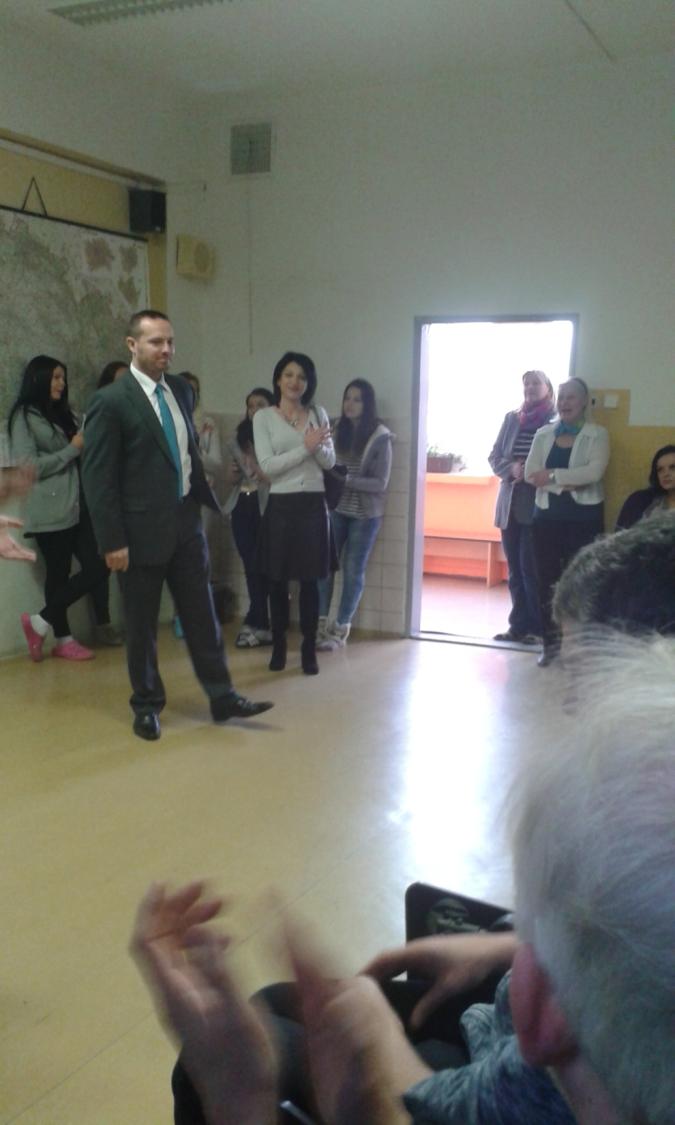 Welcome meeting
Representative of school education department of Ostrava-Zábřeh Mrs. Sládečková and headmaster Mr. Pabjan heartily welcomed 32 students and 10 teachers from Belgium, Bulgaria, Ireland, Italy and Spain.
Project coordinator Steven de Foer
Czech Geography lesson for the guests
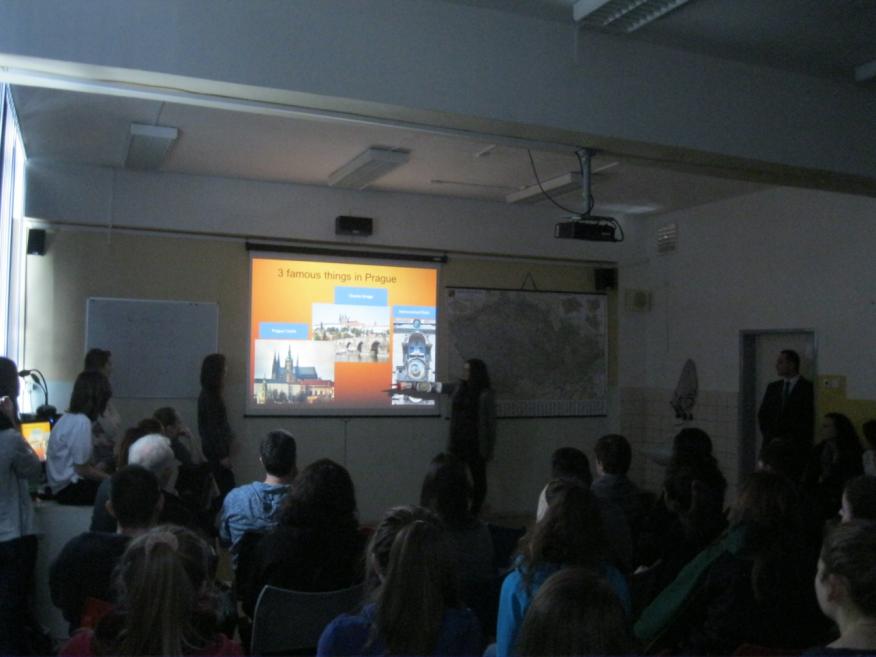 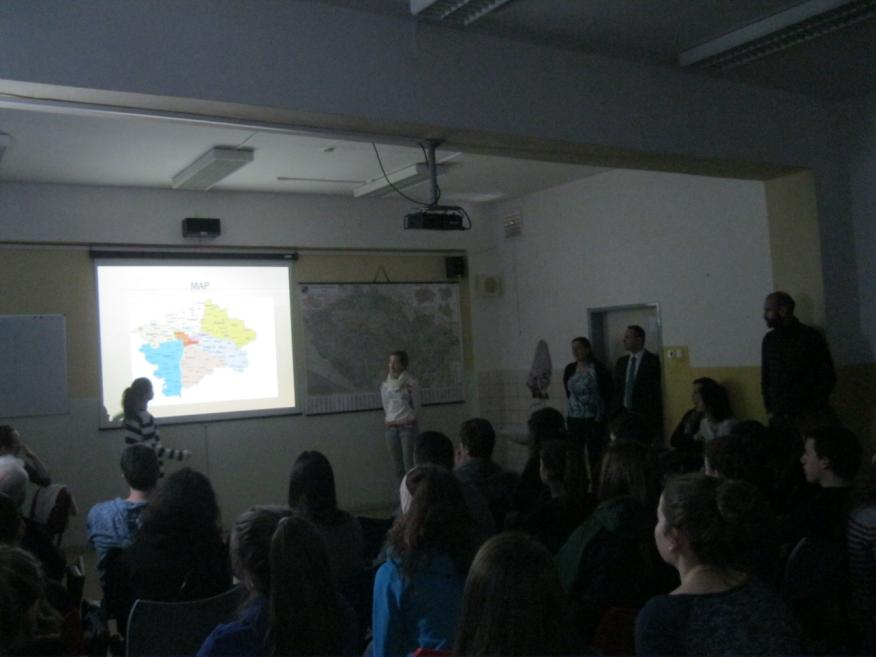 Ice-breakers in gym student were divided into 6 teams
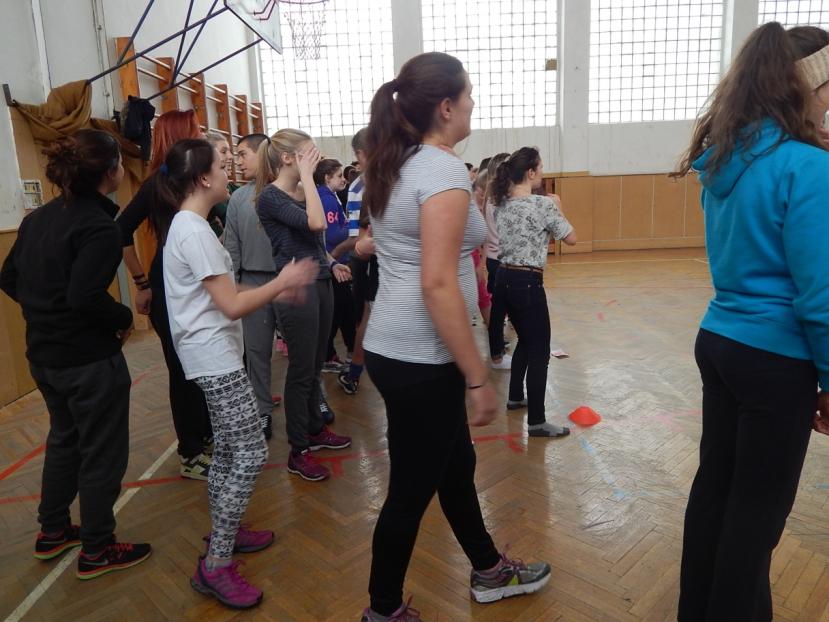 Each team had a Czech, Belgium, Bulgarian, Italian, Irish and Spanish member
First activity was called „Traffic light“
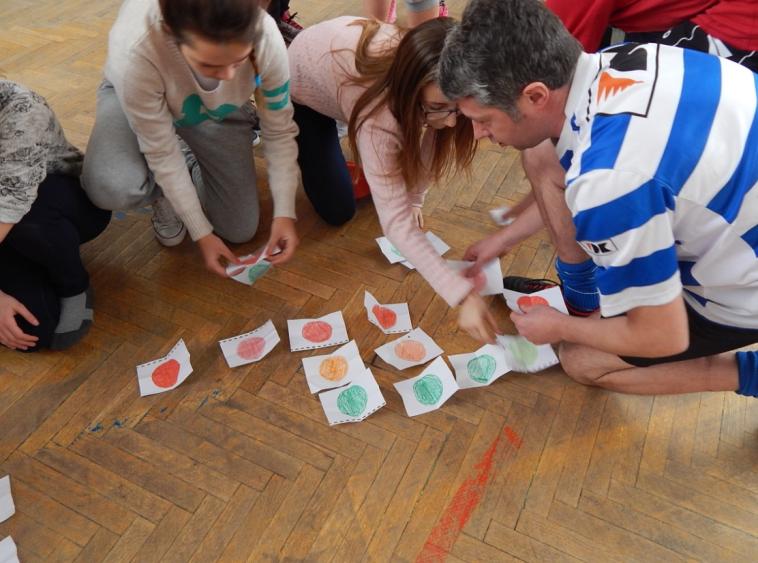 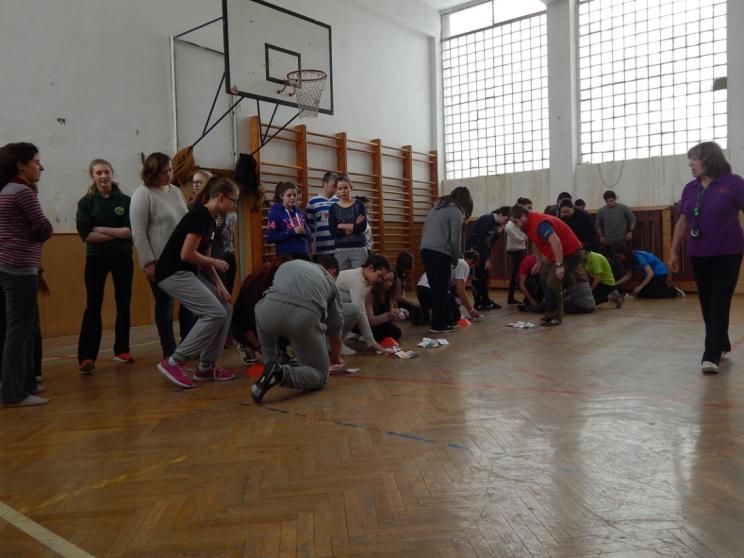 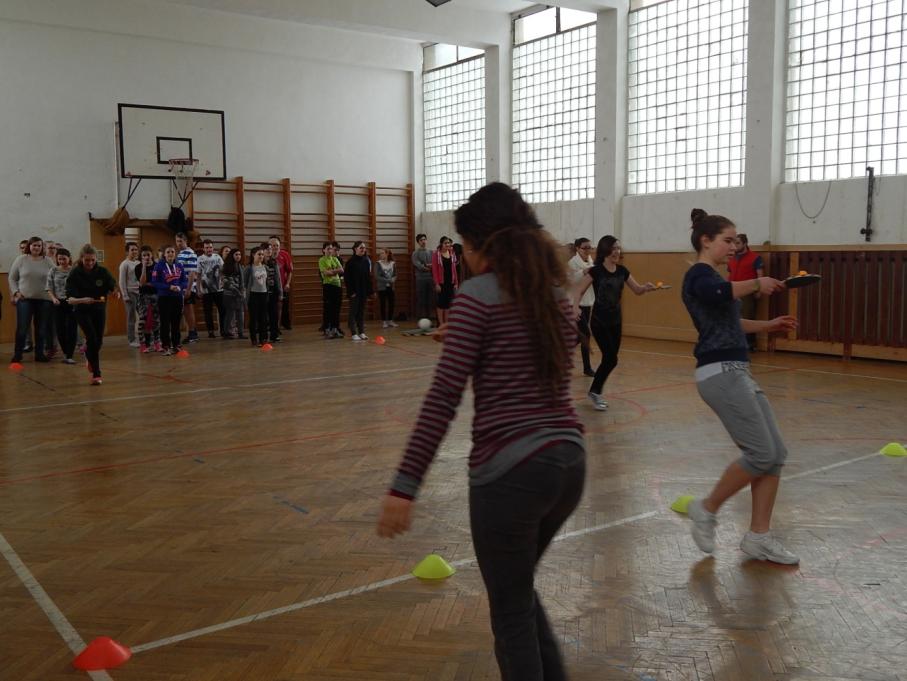 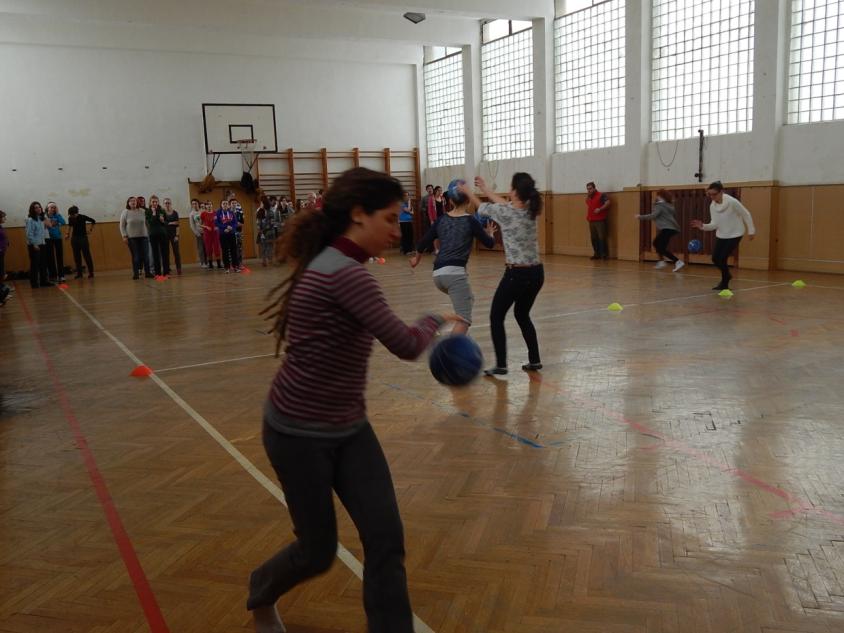 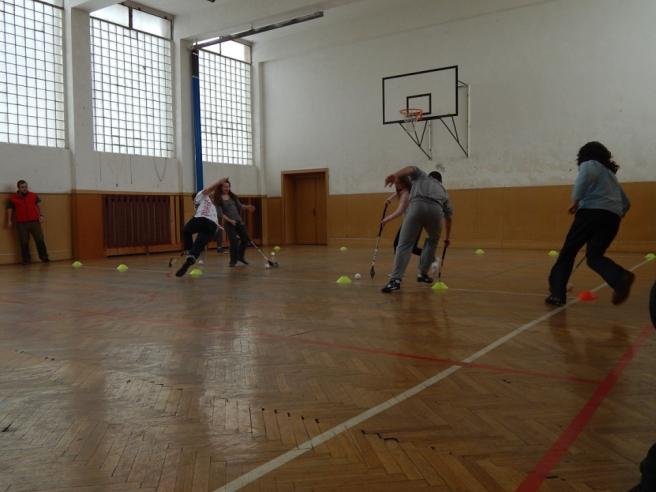 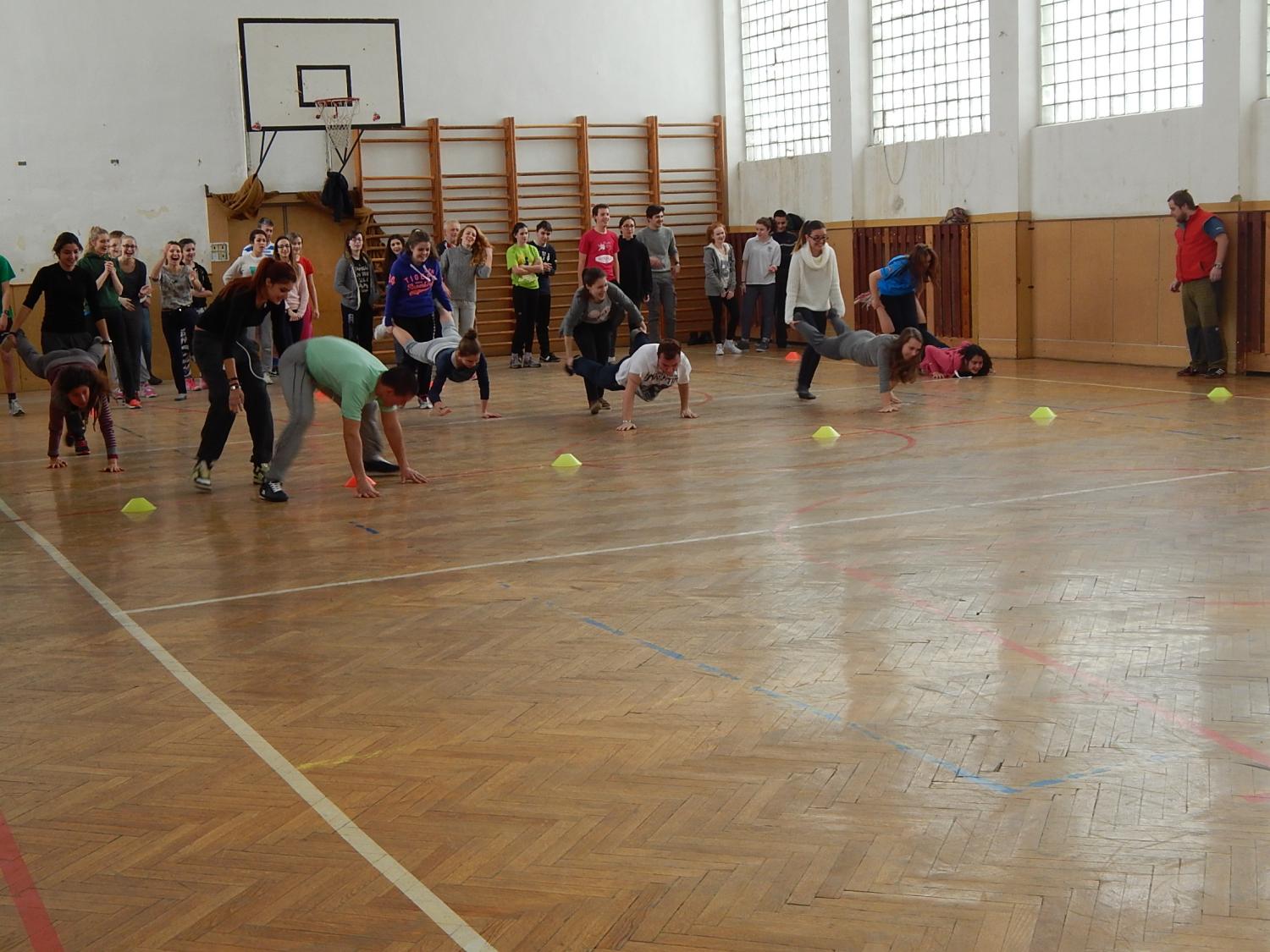 Activities were prepared by teachers Pavla Kachlířová and Adam Zielina
Music lesson prepared by Czech pupils
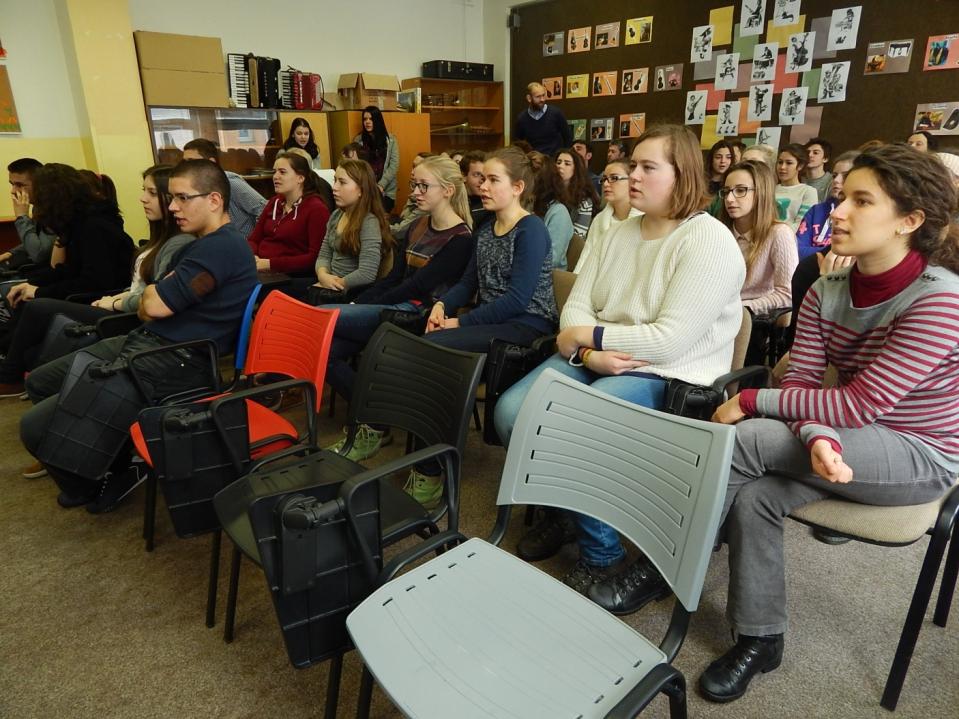 Falling down slowly
Oscar awarded song was sang by Czech girl Marketa Irglová and Irish songwriter Glen Hansard in movie  Once.
Fair-trade lesson
If we can have fun why not the others too?
Czech lesson Fair-trade
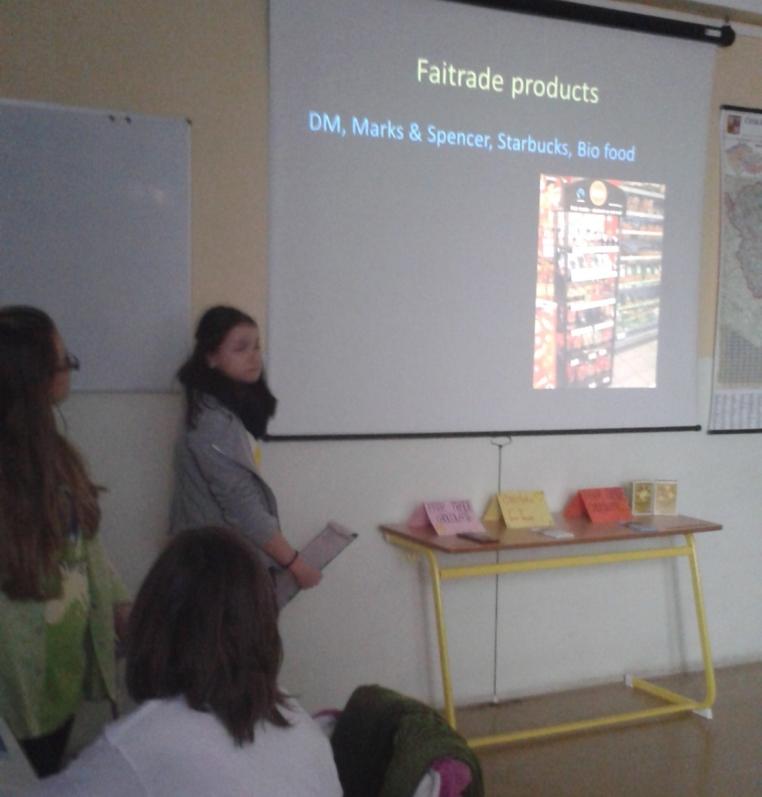 Lesson was prepared by pupils from grade 8 for Erasmus+ project Teaching: An effective key to 
self-learning.
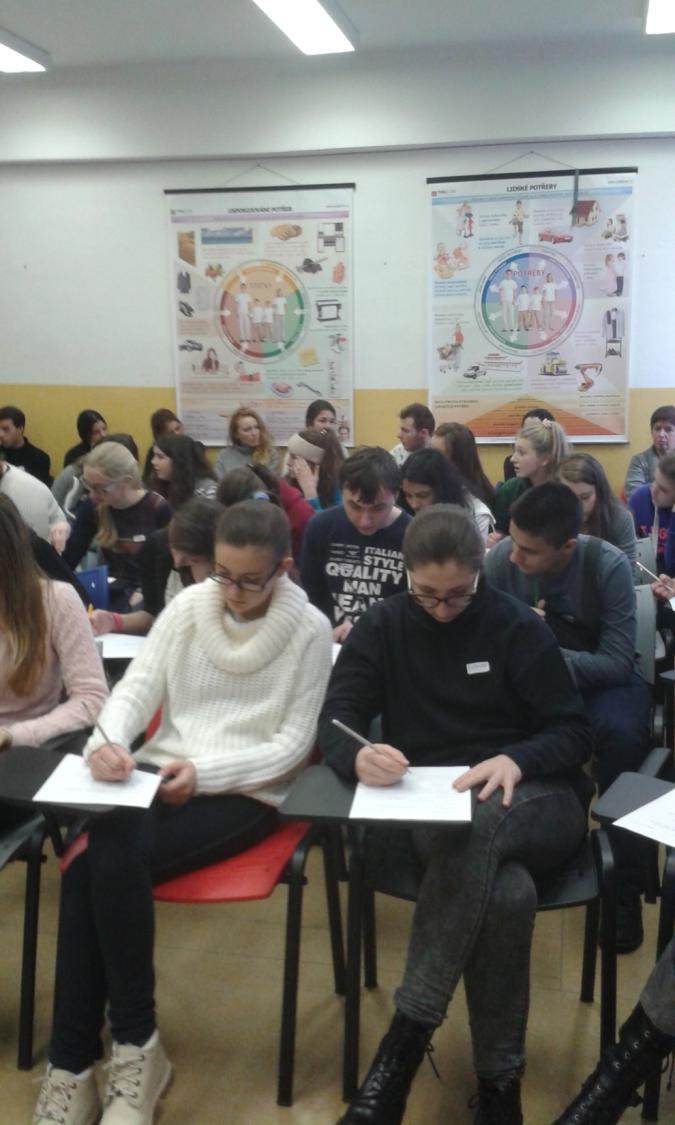 Czech lesson Fair-trade
Fair-trade survey
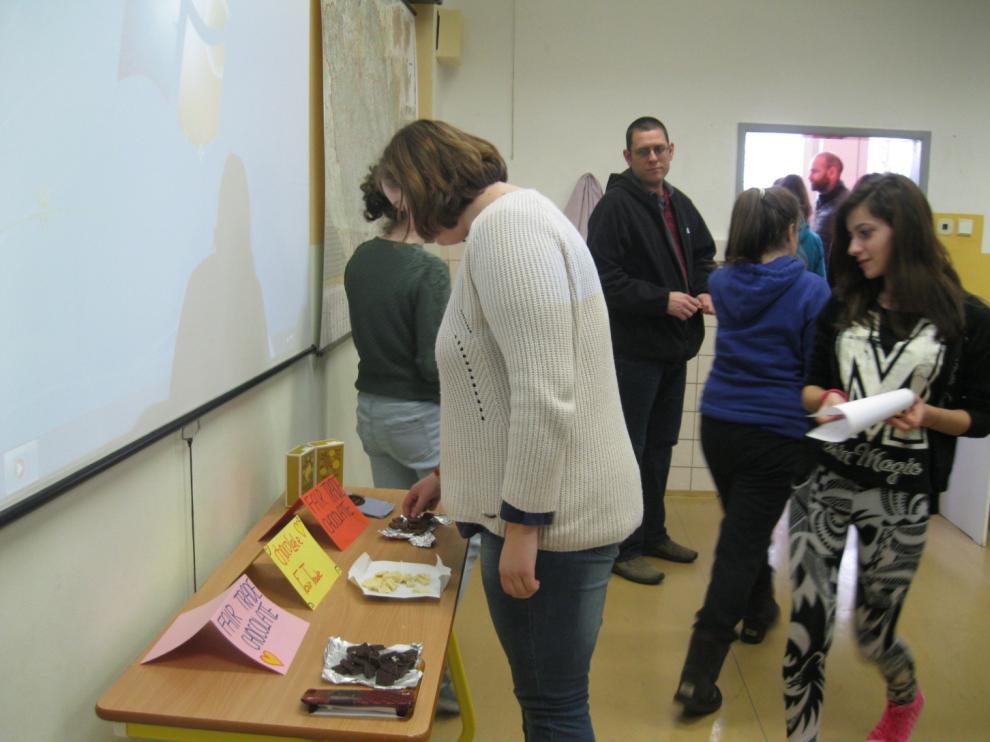 Testing Fair-trade chocolate
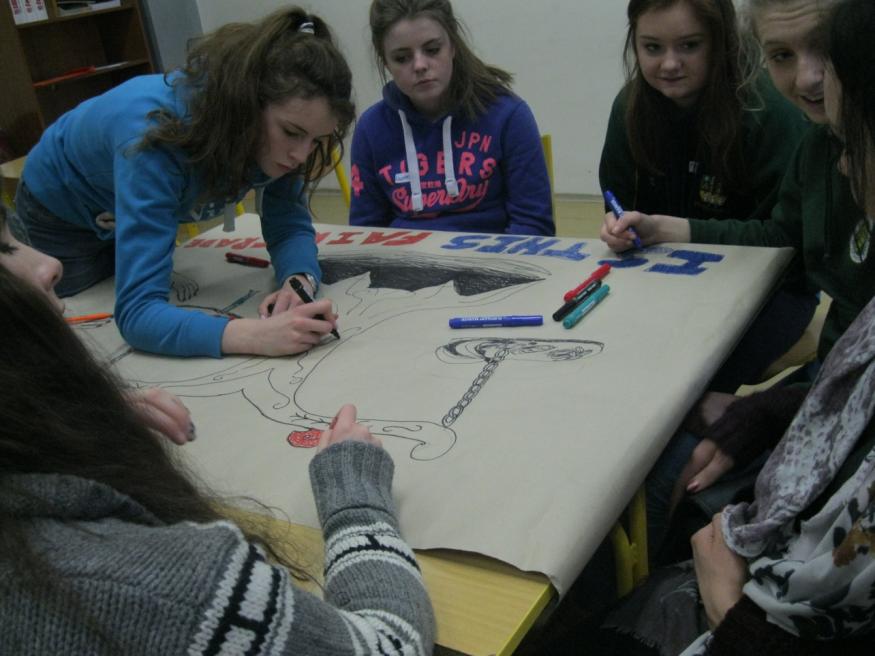 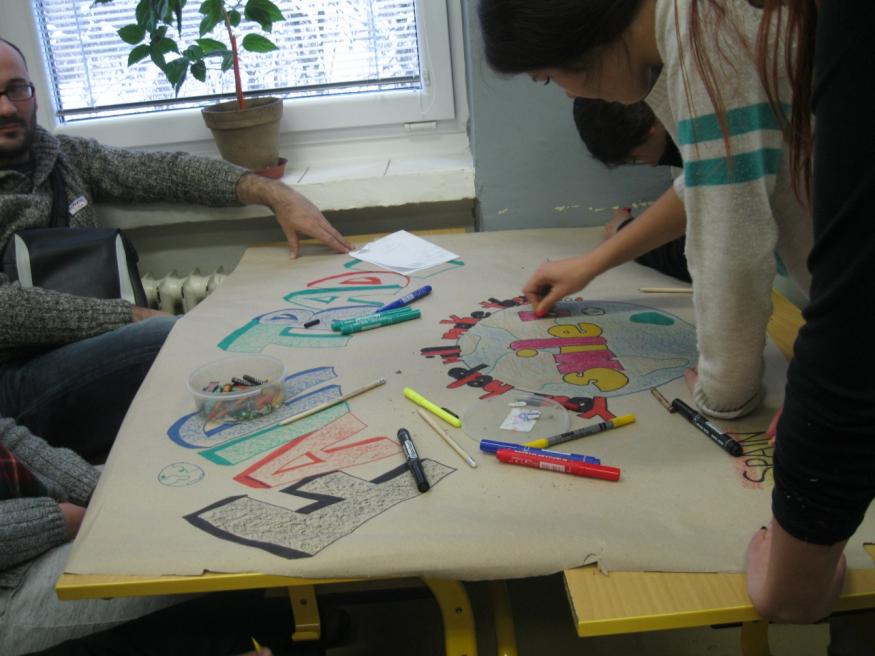 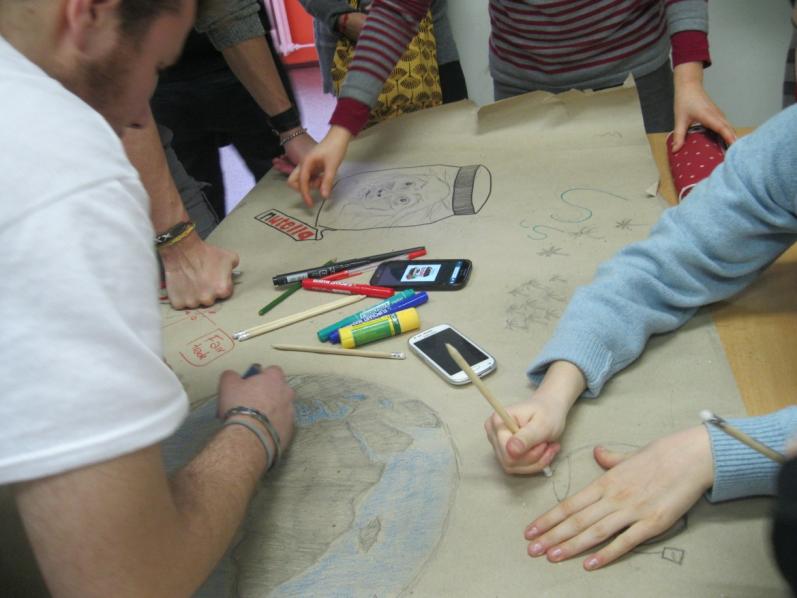 National teams work on the lesson  outcome – Fair-trade posters
Czech cold cuisine
Pupils, teachers and parents were invited to come and meet our Erasmus guests – students and teachers from Belgium, Bulgaria, Italy, Ireland and Spain. There was one condition for the Czech pupils – to bring something with them. So in the morning pupils from classes 6. B and 7. A were bringing cakes, spreads and salads, also teachers baked and cooked to introduce Czech home made meals. Pupils from grade 8. prepared the feast. We would love to cook at school but there is only a little kitchen with one cooker. We had a good time talking and eating with new friends. Than some students were invited to have dinner in Czech families.